Implementacija sustava upravljanja nastavom „EduPlan/Ex” na Medicinskom fakultetu u Splitu
upravljanje nastavomplaniranje, evidencija i izvješćivanje u nastavi
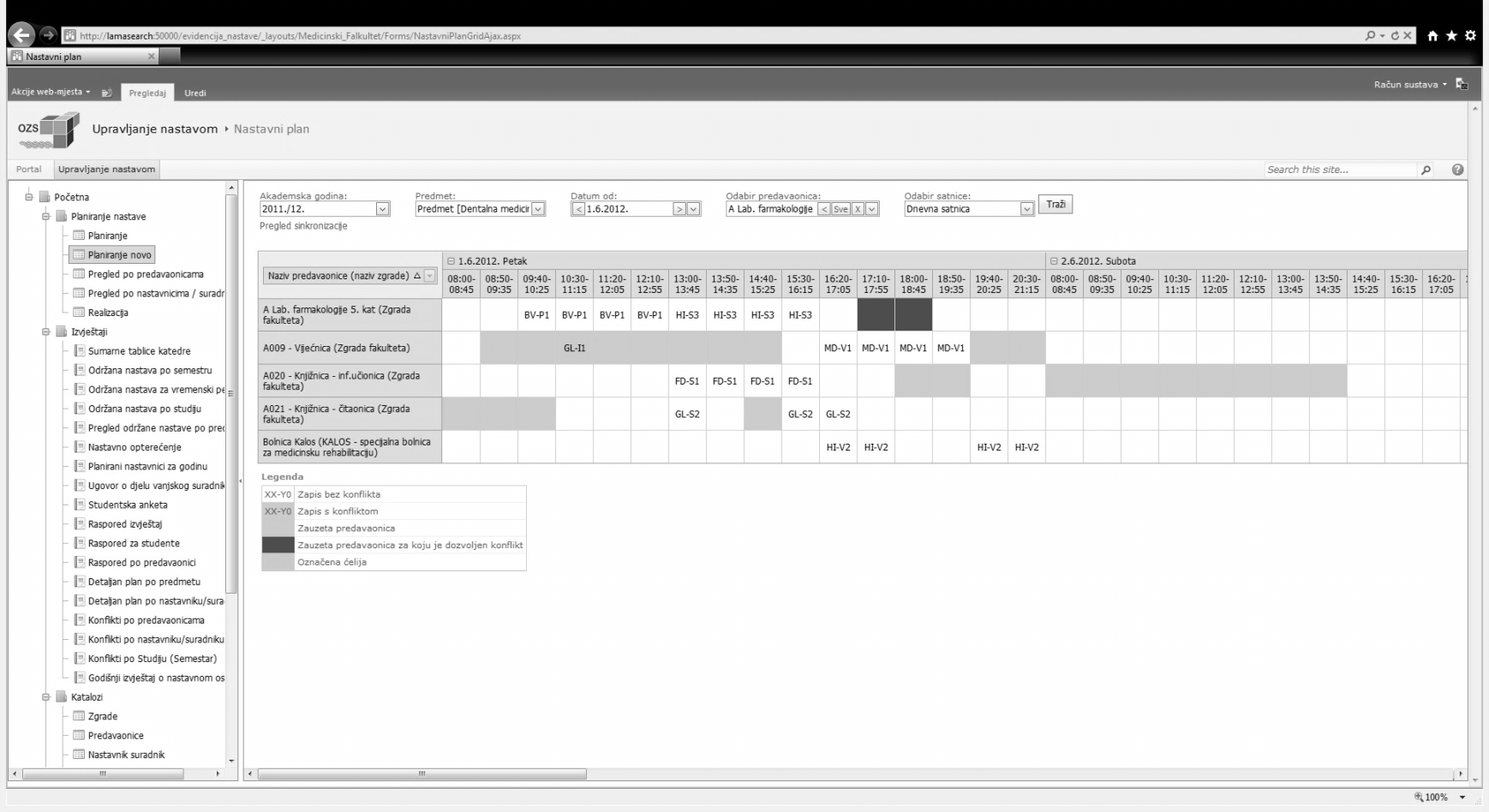 Davor Lukšić, Medicinski fakultet u SplituGoran Ćudina, Lama d.o.o., Split

CUC 2012
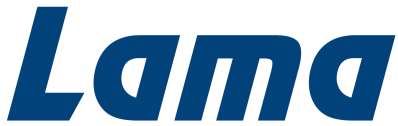 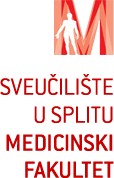 Uvod
Izrada popisa poslovnih procesa (ARIS Business Architect)
Model „virtualnog fakulteta” javno dostupan na web adresi http://aris.mefst.hr:9090/businesspublisher/
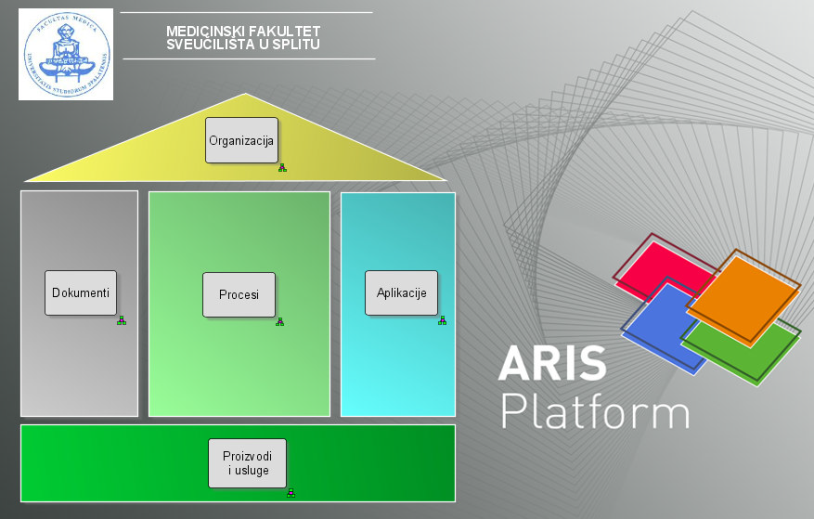 Postojeći sustavi
sustavi u korištenju ne zadovoljavaju poslovne potrebe ustanove (ISVU, excel tablice)
potreba integracija više sustava u jedinstveno rješenje (ISVU, Kadrovska služba, Financijsko-računovodstvena služba)
Specifičnosti Medicinskog fakulteta: veliki broj vanjskih suradnika i turnusna nastava

Odluka o nabavi namjenske aplikacije za upravljanje nastavom „Eduplan/EX”
Upravljanje nastavom
Planiranje nastave
Evidencija realizacije
Izvješćivanje
Planiranje (gdje, kada, tko, što)
planiranje nastave uključuje
predavaonica
satnica
nastavnik-suradnik
vrsta nastave
student
vannastavne aktivnosti
Planiranje nastave
Evidencija realizacije
Dnevnik održane nastave
Kopiranje plana u realizaciju uz mogućnost korigiranja podataka
Realizacija nastave
Izvješćivanje
Raspored po predmetu za studente, po nastavniku, po predavaonici
Održana nastava po studijskom smjeru, katedri, predmetu, nastavniku/suradniku
Ispunjenje nastavne norme
Godišnji izvještaj o nastavnom osoblju ŠV-60 za Državni zavod za statistiku
i ostali izvještaji za upravu, Sveučilište, MZOŠ,…
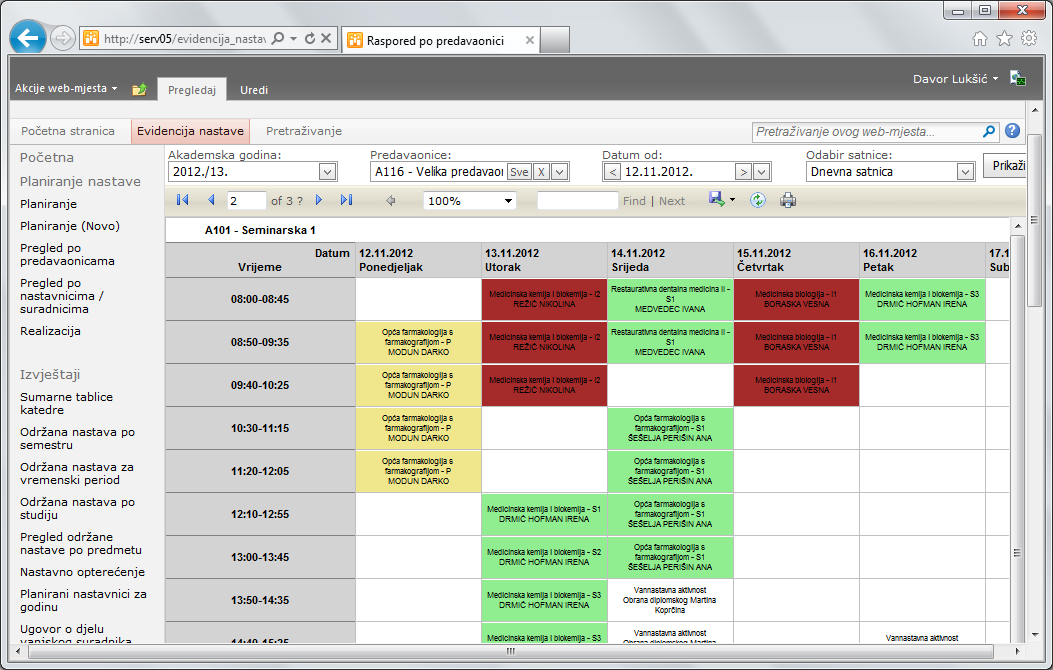 Raspored po predavaonici
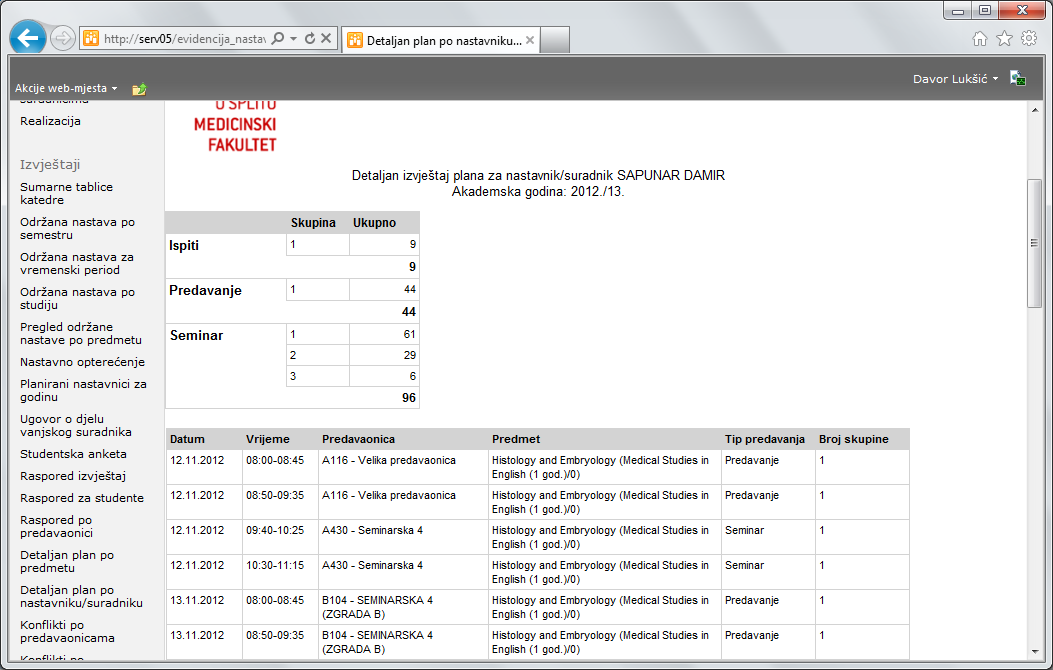 Raspored po nastavniku
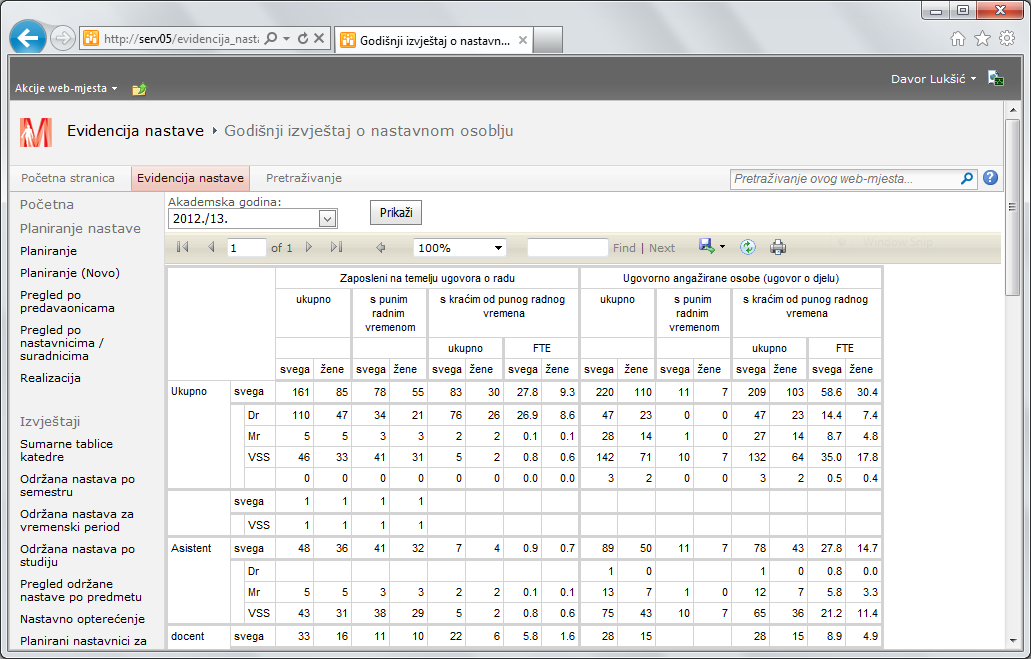 Godišnji izvještaj o nastavnom osoblju ŠV-60
Izvješćivanje
izvještaji iz programa mogu se izvesti u formatima PDF ili MS Office (.docx, .xlsx), te naknadno doraditi
Izvješćivanje - ugovori
Automatizirani ispis ugovora za vanjske suradnike
Generiranje ugovora na temelju planirane nastave i podataka iz kadrovske službe
Mogućnost procjena cijene koštanja studija na temelju nastavnog angažmana
Iskustvo
Sustav je u drugoj godini korištenja na Medicinskom fakultetu u Splitu:
553 nastavnika i suradnika
93 predavaonice
7 studijskih smjerova
224 predmeta
60 korisnika ima dozvolu za rad u aplikaciji s pravom unosa i izmjene podataka (po kategorijama)
 potencijalni korisnici (putem javnog sučelja) su svi studenti te nastavno i nenastavno osoblje 
također se koristi i na Odjelu zdravstvenih studija Sveučilišta u Splitu
EduPlan/Ex
web aplikacija za planiranje i evidenciju održane nastave na jednoj ili više ustanova
informatizira zahtjevan proces planiranja nastave
omogućava sve ključne izvještaje u realnom vremenu 
otvoren za preuzimanje/izvoz podataka iz ključnih poslovnih aplikacija
nesmetan pristup javnim podacima
Korisnici
Mogućnosti integracije
Sustav omogućuje integraciju podataka više obrazovnih ustanova na nivou resursa: nastavnog osoblja, predavaonica…. 
Sustav izvješćivanja može dati informacije na nivou ustanove, grupe ustanova, Sveučilišta, RH…
Omogućuje upravljanje i nadzor korištenja resursa na visokom nivou
Tehnologije
web aplikacija
ms asp.net, ajax, ms sql, ms entity framework, ms reporting
više načina autentifikacije korisnika
grupa prava za autorizaciju korisnika unutar aplikacije
uvoz/izvoz podataka u kataloge putem xml/xlsx datoteka; preuzimanje podataka iz projekta ISVU
povezane udaljene baze podataka (linked db servers)
Nagrade
Tehnološka konferencija Microsoft WinDays 2012.Rješenje s najvećom poslovnom vrijednošću u kategoriji za male tvrtke
Budućnost
Razmjena podataka s ISVU / AAI
Kontrola pristupa nastavi i uporabi predavaonica putem pametnih kartica
Potencijal primjena projekta na razini sveučilišta
Pitanja?
davor.luksic@mefst.hr
goran@lama.hr